Результаты оценки внедрения Стратегических направлений развития ЕАСВ на 2018-2019 г.
47 оценок:На английском – 11 членовНа русском – 37 членов
Поддержка, которую получили члены ЕАСВ в течении последних двух лет (респонденты отмечали несколько вариантов)
21% - Информирование о международных тенденциях, перевод и разъяснение отчетов и рекомендаций
19% - Тренинги и вебинары для повышения потенциала
11% - Разработка инструментов для адвокации и мониторинга силами сообщества
8% - Представление страновых случаев на международных адвокационных площадках
7% - Региональные адвокационные кампании в странах региона
7% - Налаживание прямой связи с людьми, принимающими решения, международными экспертами, представителями донорских и ООНовских агенств
6% - Проведение исследований для сбора доказательной базы по странам
6% - Стади-визиты для обмена опытом
4% - Гранты для поддержки адвокационных активностей
3% - Индивидуальная менторская/коучинговая поддержка лидерам сообщества в адвокации
3% - Поддержка развития организаций сообществ, помощь в разработке процедур, политик и систем управления
Комментарии/ предложения по изменению миссии и видения ЕАСВ
Предложения добавить:
Миссия ЕАСВ – создание благоприятных условий в регионе ЦВЕЦА для устойчивой работы программ снижения вреда и благополучия сообщества людей, употребляющих наркотики, в том числе находящихся на ОЗТ.
Видение EАСВ – это общество, в котором защищаются права каждого человека. Мы стремимся к сильному сообществу людей, употребляющих наркотики, в том числе находящихся на ОЗТ, поддерживаемых гражданским обществом, для достижения прогрессивной политики в области наркотиков, основанной на правах человека, устойчивого финансирования и качества услуг снижения вреда, основанных на потребностях людей, употребляющих наркотики.
Миссия ЕАСВ – создание благоприятных условий в регионе ЦВЕЦА для устойчивой̆ работы программ снижения вреда, безопасности и благополучия людей̆, употребляющих наркотики.
В миссию и видение включить акцент на солидарности, где организации КГН работают солидарно.
«Нам нужно продвигать альтернативное видение соблазнительного, но не удавшегося видения «мира без наркотиков» - мира, в котором люди научились жить вместе с изменяющими сознание веществами в мире и согласии, не причиняя большого вреда среде и себе. Более равноправный и справедливый мир, в котором люди вынуждены не употреблять наркотики, чтобы избежать страданий, а изучать и наслаждаться жизнью»
Предложение новой формулировки видения:
Видение EАСВ - это общество, в котором права каждого человека обеспечиваются/соблюдаются или это общество, в котором права каждого человека защищены. Мы стремимся к сильному сообществу людей, употребляющих наркотики, поддерживаемых гражданским обществом, для достижения прогрессивной гуманной политики в области наркотиков, основанной на правах человека, устойчивого финансирования, качественных и доступных услуг снижения вреда, основанных на потребностях людей, употребляющих наркотики.
Миссия ЕАСВ – создание благоприятных условий в регионе ЦВЕЦА для устойчивой работы программ снижения вреда и благополучия людей, употребляющих наркотики.

Видение EАСВ – это общество, в котором защищаются права каждого человека. Мы стремимся к сильному сообществу людей, употребляющих наркотики, поддерживаемых гражданским обществом, для достижения прогрессивной политики в области наркотиков, основанной на правах человека, устойчивого финансирования и качества услуг снижения вреда, основанных на потребностях людей, употребляющих наркотики.
Стратегическая задача 1
Насколько, по вашему, Ассоциация за два года работы достигла позитивных/значимых изменений в регионе в устойчивости и эффективности услуг?
«Включение снижения вреда в повестку дня здравоохранения в большинстве стран и во время международных мероприятий является одним из очень важных достижений ЕАСВ»
«Для нас важно, что ЕАСВ имеет неимоверную силу - вдохновлять, направлять и объединять. Необходимо объединять пациентские организации и сервисы. Мы немного откатились назад в объединении людей над едиными целями и задачами. При снижении финансирования такой откат опасен. нпо между собой стали разрозненные. Финансирование снижается, ГФ уходит и в этих условиях просто необходимо объединять людей. Но не искусственно- условиями грантов, а именно общими целями. Именно тогда услуги будут улучшаться и становится устойчивыми»
«Благодаря кампаниям и проектам ЕАСВ в нашей стране появились государственные социальные заказы для НПО на программы СВ»
Какие акции/продукты/достижения по этой стратегической задаче вы считаете наиболее важными?
Что из активностей ЕАСВ по этой стратегической задаче стоит продолжать и развивать в следующие 5 лет?
Обеспечение устойчивости услуг;
Предоставление технической поддержки и наращивание потенциала;
Мониторинг бюджета;
Мониторинг силами сообщества доступа и качества услуг;
Создание широких коалиций для бюджетной адвокации;
Определение и применение наиболее адекватных моделей финансирования снижения вреда на местном уровне;
Повышения качества предоставления услуг;
Больше внимания на каждый регион;
Исследования;
Усиление организационной устойчивости членов ЕАСВ.
Какие активности по этой стратегической задаче являются, на ваш взгляд, не эффективными для достижения влияния на региональном уровне?
Региональный (многострановой) подход не эффективен (например, как в случае бывших Югославских стран);
Акцент на правах, а не акцент на здоровье;
Уделят внимание быстро меняющейся наркоситуации в регионе и иметь механизм обеспечения обратной связи не только с членами ЕАСВ, но и для каждого заинтересованного лица;
Разьединять людей, а не сплачать
Дизайн устойчивости программ снижения вреда в некоторых странах устарел
Исследования, не связанные с потребности страны
Разовые акции с футболками
Стратегическая задача 2
Насколько, по вашему, Ассоциация за два года работы достигла позитивных/значимых изменений в регионе в адвокации нерепрессивной наркополитики?
Какие акции/продукты/достижения по этой стратегической задаче вы считаете наиболее важными?
Что из активностей ЕАСВ по этой стратегической задаче стоит продолжать и развивать в следующие 5 лет?
Защита прав человека на оккупированной Россией территории Украины и в других странах;
Оценка на предмет репрессивности или не репрессивности политики\законодательства;
Альтернативы наказанию;
Подготовка к выступлениям для сообщества, теневые отчеты, аналитические и информационные записки;
Менторские визиты в в страны, организация обучения, вебинары и региональные встречи;
Адвокация за декриминализацию;
Работа с медиа каналами (больше индивидуальных историй в медии).
Партнерства и союзники
Защита правозащитников и активистов;
Документирование нарушений прав ЛУН;
В регионе должна быть организована сеть прогрессивных / прореформенных законодателей / депутатов для продвижения реформ
Какие активности по этой стратегической задаче являются, на ваш взгляд, не эффективными для достижения влияния на региональном уровне?
ЕАСВ должна начать развиваться более независимо – а не брать/ учится от коммерциализированного западного подхода к снижению вреда;
Адвокация на уровне лиц, принимающих решения на страновом уровне (в Венгрии, России);
Разовые мероприятия и акции;
Сотрудничество с правоохранительными органами;
Стади-визиты государственных служащих, принимающих решения по наркополитике;
В Кыргызстане не было презентации отчета по исследованию индекса стоимости криминализации;
В массовой коммуникации простой сбор и представление данных о затратах менее эффективен, чем отдельные истории или мобилизация лидеров общественного мнения.
Стратегическая задача 3
Насколько, по вашему, Ассоциация за два года работы достигла позитивных/значимых изменений в регионе в развитии лидерского потенциала членов ЕАСВ?
«ЕАСВ играет ключевую роль в объединении усилий сообществ, затронутых эпидемией ВИЧ в нашем регионе - и это очень важно: а) усилить наш голос (в отдельности каждое из этих небольших движений часто слабо) и б) распространить информацию что карательные подходы не работают. Кампания «Преследуй вирус, не людей!» была очень эффективной, чтобы сделать наш регион более заметным в международном сообществе, во время СПИД конференции в Амстердаме»
«Появились лидеры, инициативные группы, которые обсуждают, вносят предложения лицам принимающим решения. Этот развитый лидерский потенциал среди сообщества позволяет говорить на "равных" с чиновниками о потребностях сообщества и участвовать в формировании государственных и местных бюджетов.»
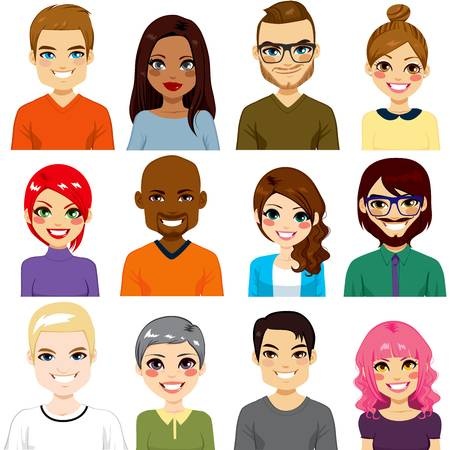 Какие акции/продукты/достижения по этой стратегической задаче вы считаете наиболее важными?
Что из активностей ЕАСВ по этой стратегической задаче стоит продолжать  и развивать в следующие 5 лет?
Возможность участия как можно большего количества представителей сообщества ЛУН в конференциях и поездках по обмену опытом в страны где услуги СВ в приоритете;
Обучение и стажировки лидеров сообществ в странах с нерепрессивной наркополитикой;
Участие в акциях, тренингах и вебинарах по наркополитике
Тренинги по развитию навыков лидерства, обмен опыта с другими лидерами из региона ЦВЕЦА
Больше внимания ОО и представителей сообществ ЛУН на областных и районных уровнях
Поддержка ЕСЛУН
Возобновить практику проведения региональных тренингов по медиа и видео.
Продолжение тренингов по мониторингу силами сообществ,
Организовывать и финансировать подобные поездки по обмену опытом и для представителей гос. структур имеющих отношение к программам СВ.
Находить новые ИГ и активистов в контексте наркополитики и наркопотребления;
Усиление сообщества потребителей наркотиков;
ЕАСВ должна сохранить свою ведущую роль в региональном сообществе по ВИЧ, но также выйти за рамки ВИЧ и исследовать другие сообщества, не связанные с ВИЧ и общественным здравоохранением. Например, больше усилий, чтобы найти союзников в психоделике, ночной жизни, вечеринках, возможно, даже в сообществах каннабиса, больше сотрудничать с правозащитными, молодежными и женскими организациями.
Какие активности по этой стратегической задаче являются, на ваш взгляд, не эффективными для достижения влияния на региональном уровне?
«Обучить обучили, а как найти финансирование для реализации задачи???»
«Больше людей должны учувствовать в процессе принятии решений.»
«Мобилизация сообщества ЛУН в регионе ВЕЦА в данное время пока не имеет возможностей особого влияния на представителей власти государств ВЕЦА и людей принимающих решения по вопросам финансирования программ СВ при программе перехода, например, в Украине, что вызвано отсутствием понимания чиновников истинных проблем вызванных потреблением наркотиков, появлением новых вызовов для общества и медиков, в связи с появлением новых видов психоактивных веществ , что вместе с высоким уровнем стигмы и дискриминации в отношении ЛУН, а также представителей ключевых сообществ оказывает в свою очередь негативное влияние на возможности по достижению устойчивого финансирования программ СВ в регионе ВЕЦА. Декларативность и отсутствие политической воли, коррупция и бюрократия власти оказывает отрицательное воздействие на возможности по внедрению устойчивости предоставления услуг СВ и изменений наркополитики в государствах сторону более гуманной»
Стратегическая задача 4
Насколько, по вашему, Ассоциация за два года работы достигла позитивных/значимых изменений в организационной устойчивости ЕАСВ?
ЕАСВ как сеть, а также ее сотрудники продемонстрировали невероятную силу перед лицом трудностей, унаследованных от организационного кризиса, который поставил под угрозу существование организации. Команда сумела преодолеть трудности и даже выйти сильнее, чем раньше.
«Сеть состоялась как сеть!!!!»
«Все процессы очень прозрачны, проведены общие собрания, общение ЕАСВ с членами исключительное»
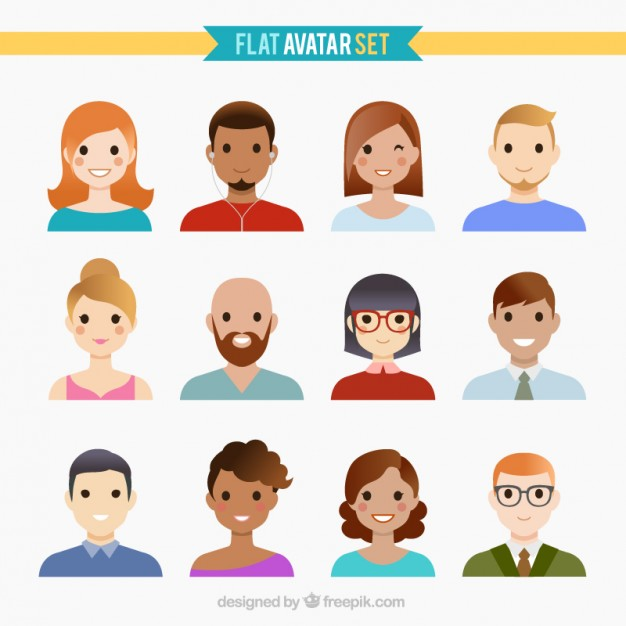 Какие акции/продукты/достижения по этой стратегической задаче вы считаете наиболее важными?
Что из активностей ЕАСВ по этой стратегической задаче стоит продолжать и развивать в следующие 5 лет?
Вовлечение в региональные мероприятия;
Прозрачная и демократичная структура управления, финансирование региональных партнеров;
Фандрайзинг на разные программы;
Поиск ресурсов (также альтернативных) и партнёров для повышения возможностей и увеличения потенциала работы и развития ЕАСВ;
Проведение регулярных общих собраний, региональных собраний и заседаний РК;
Развитие системы обмена информацией и обмена знаниями с членами Ассоциации из разных субрегионов; 
Правовая помощь для членов ЕАСВ;
Создание независимого от Руководящего комитета органа внутренней безопасности Ассоциации для независимого рассмотрения внешних претензий и межорганизационных споров;
Привлечение новых членов.
Какие активности по этой стратегической задаче являются, на ваш взгляд, не эффективными для достижения влияния на региональном уровне?
Избегать поддержки членов ЕАСВ в случае конфликта интересов между разными НПО (пример Боснии и бывшего председателя Правления ГФ);
Слабый обмен опытом на региональном уровне, не приглашаются региональные сервисные организации;
Не хватает понятных принимающим решения людям коротких публикаций о результатах реализации программ
Стратегические приоритеты ЕАСВ на следующие 5 лет (I)
Наращивание потенциала в адвокации;
Интеграция сообщества и экспертов в страновые механизмы принятия решений;
Объединение людей –(НПО<, сообщества, медиков и чиновников);
Разработка гибкой системы обеспечения качества услуг снижения вреда;
Образовательные модули онлайн;
Медиа сеть под эгидой ЕАСВ;
Мобилизация сообществ и развитие лидерского потенциала;
Вовлечение женщин, подростков и молодёжи, употребляющих наркотики;
Декриминализация/ легализация
В он-лайн режиме для доступа всех стран, развития правозащитных механизмов для изменения ситуации в связи с серьезным нарушениям прав человека в отношении людей, употребляющих наркотики 
Передозировки, доступ к Налоксону;
Снижение вреда для каждого региона; 
Снижение вреда силами сообщества. 
Новая наркосцена и изменения стратегий снижения вреда
Стратегические приоритеты ЕАСВ на следующие 5 лет (II)
Разработка общей стратегии для пересекающихся ключевых групп (например секс работники и ЛУН)
МСМ, хемсекс - обучение новым методам работы организации сообществ
Проверка веществ (drug checking)
Работа с академиками, исследования с привлечением научных деятелей с фокусом на страны в отдельности;
Нахождение и поддержка новых молодых активистов, наращивание потенциала молодых ЛУН
Укрепление сотрудничества с движением против наркотиков
Устойчивость услуг снижения вреда в контексте 90-90-90
Лечение ВИЧ, гепатита с и в среди ЛУИН
Снижения в регионе цен на АРВТ
Защита женщин, употребляющих наркотики (в том числе Наркофеминизм), работа с сообществом на местах
Расширение программы ОЗТ в странах с выдачей на руки.
Работа c фарм кампаниями по включению новых схем по ОЗТ
Снижение вреда для людей, живущих с ВИЧ, употребляющих инъекционные наркотики